Power builder 簡單教學
John yeh 2020.11.16
Power builder
Workplace / Application Object
Window Object
Control
PowerScript (if switch for ,  -> , 
DataBase Painter
DataWidnow Object
Menu
Mdi
Application Object
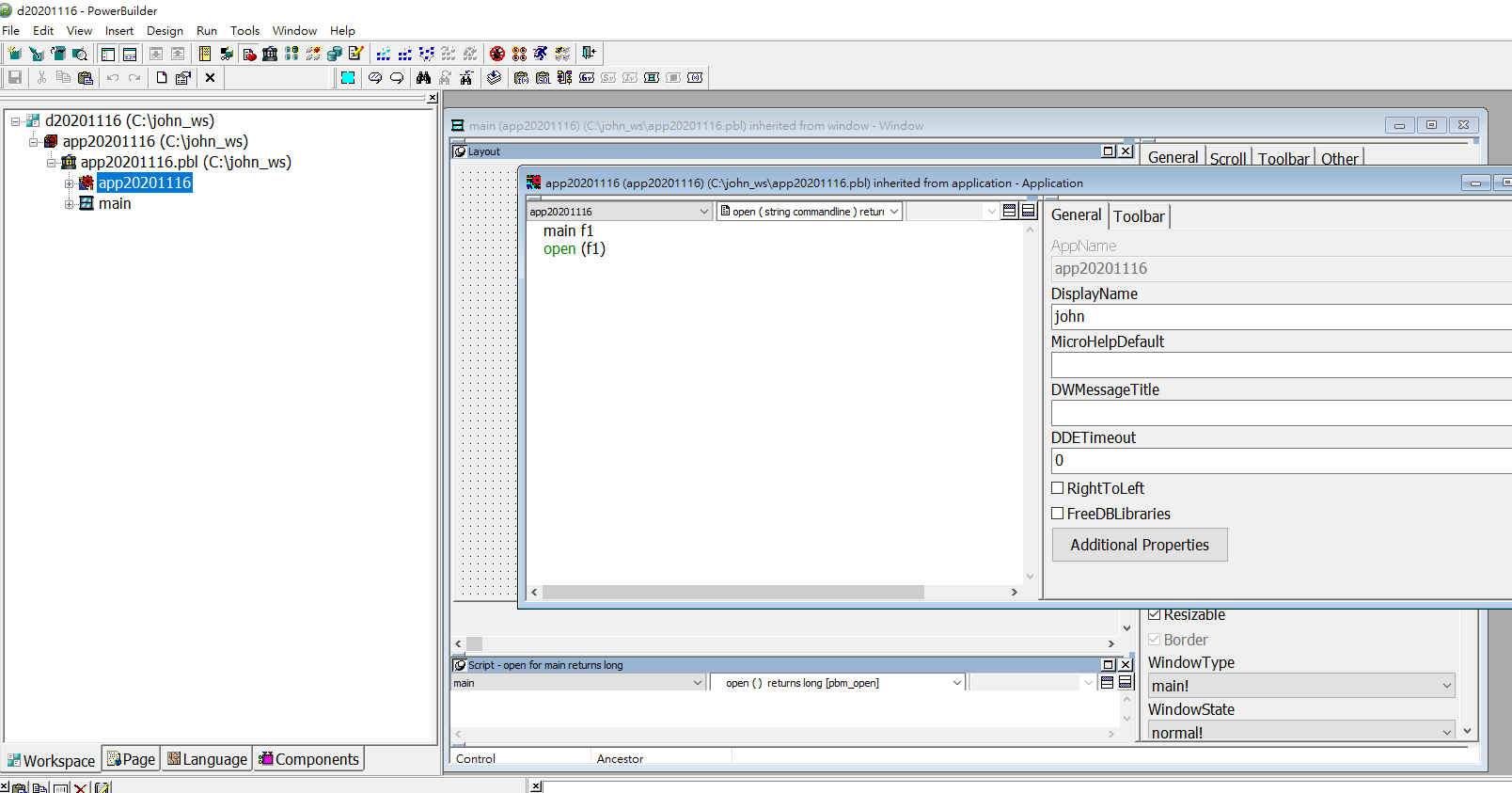 Control
DataBase Painter
PowerScript
Open f1messageBox(“message”,”dear john”)
Database connect
SQLCA.DBMS = "SYC Adaptive Server Enterprise"
SQLCA.Database = "yist"
SQLCA.LogPass = ""
SQLCA.ServerName = "YMIT27"
SQLCA.LogId = "yuccd"
SQLCA.AutoCommit = False
SQLCA.DBParm = "Release='12.5.1'"
Select/Insert/edit/delete